Jorgensen, M., Wileman, S., Fichten, C., & Havel, A. (2021, November 15-19). How has Covid-19 affected mobile tech use by students with disabilities [Conference presentation]? 24th Annual Accessing Higher Ground: Accessible Media, Web and Technology Conference, Denver, CO, United States.
How Has Covid-19 Affected Mobile Tech Use by Students with Disabilities?
Mary Jorgensen, Susie Wileman, Catherine Fichten, and Alice Havel 
Adaptech Research Network
Accessing Higher Ground Conference, 
November 18, 2021
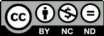 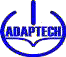 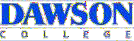 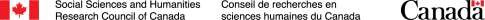 1
Goals
Conducted two studies to
Ask what mobile tech post-secondary students used
Ask what tech professors requested that students use
Explore smartphone / tech use during the pandemic 
Discuss problems students encountered
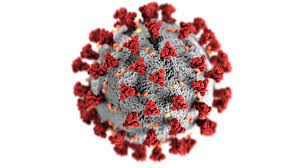 2
[Speaker Notes: Need to explain that is is two studies from the same data.
The 2nd one is a subset (n =24) of the first, larger group.]
Pandemic-Related Tech Challenges
Sudden transition to remote learning
Professors new to teaching online 
Problems with 
Videoconferencing platforms 
Course management systems
Students did not sign-up for remote learning
Students encountered unexpected difficulties using tech
3
[Speaker Notes: There were many!  We wanted to find out]
Study 1: LimeSurvey Methodology
Participants n = 172 current students
55 university, 112 junior/community college
121 students with disabilities 
75 females, 39 males, 7 non-binary gender
51 students without disabilities
32 females, 18 males, 1 did not indicate
4
Study 1: Research Question # 1
Technologies used to do schoolwork
What technologies worked well 
For students with disabilities
For students without disabilities
5
Study 1: Research Question # 1 (Cont’d)
What technologies did not work well 
For students with disabilities
For students without disabilities
6
Study 1: Research Question 2
What smartphone or tablet did you use to do schoolwork?
Smartphones used by
68% of students with disabilities 
61% of students without disabilities
Tablet used by 27% of students with and without disabilities
7
Study 1: Conclusions
2/3 students used some form of mobile tech for schoolwork
Difficulties students encountered
Uploading assignments
Keeping track of due dates
Problems with technologies 
Students with disabilities encountered more difficulties
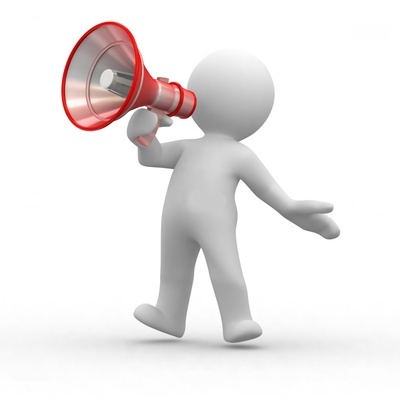 8
Study 1: Implications
Why did students with disabilities encounter more difficulties
Accessibility issues?
Lack of support from professors?
Other possible reasons?
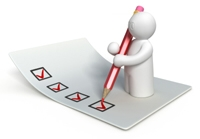 9
Study 2: Methodology
Participants
24 students (15 2-year college, 9 university)
15 females, 8 males, 1 Genderqueer
Responses to 4 emailed questions
Tech professors asked students to use during COVID-19
Difficulties encountered in use of tech
10
Study 2: Technologies Profs Asked Students to Use
There were also 30 technologies that 1 or 2 students said teachers asked them to use
11
Study 2: Apps Mentioned by a Few Students
Kahoot!
Discord
Google Drive
Discipline specific apps
Dr. Java
PuTTY
Brackets
Cisco Packet Tracer
12
Study 2: Difficulties Encountered
13
Study 2: Implications
Students need to be taught how to
Use breakout rooms in Zoom
Upload assignments
File formats and sizes that students can submit
Professors need to check the chat in Zoom
Rules for student behavior during online classes required
Students find recording lectures helpful
14
[Speaker Notes: Supporting students with the online submission of assignments: Inform students about what type of documents and size of file can be uploaded as an attachment for submission.]
Study 2: Strategies to Show Students How to Use Technology
YouTube videos 
PowerPoint 
Word document 
Live demonstration in class
Pre-recorded tutorial on course management system
15
Take Home Message: The Importance of Diversity
All students had some difficulty adapting to remote learning
Important to take into account environmental factors that disadvantage students
The need to learn how to use new technology is common among all students
16
Study 2: Questions to Consider
Who is responsible for ensuring that students have updated versions of software?
What are the best ways to show students how to use technology?
Which of the technologies used during the pandemic are likely to be helpful during in-person classes?
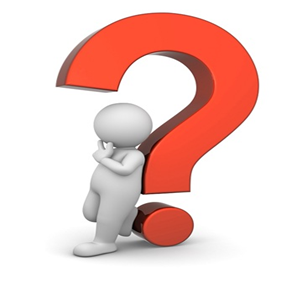 17
Thank You!
Adaptech Research Network: www.adaptech.org
Mary Jorgensen: mjorgensen@dawsoncollege.qc.ca
18